PŘÍRODNÍ POLYMERY
RNDr. Ladislav Pospíšil, CSc.
UČO:29716
18. 9. 2019
PŘÍRODNÍ POLYMERY PŘF MU  1 2019
1
Kdo jsem a odkud přicházím
Od 1. 10. 1974 do  31. 12. 2014
POLYMER INSTITUTE BRNO, spol. s r.o. 
Soukromá firma
Učím ještě na: 
VUT FCH, Ústav chemie materiálů, 
VOŠ  restaurování malby a nábytku, Brno
Občas UTB Zlín, Fakulta technologická
Spolupracuji i s VUT FAST, Ústav stavebních hmot a dílců
18. 9. 2019
PŘÍRODNÍ POLYMERY PŘF MU  1 2019
2
Předmět kurzu je:
Předmět poskytne studentům ZÁKLADNÍ PŘEHLED o přírodních polymerních materiálech využitelných pro aplikace v chemii konzervátora a restaurátora i jiných oblastech chemie polymerů, o jejich historii a současnosti. 
Studenti budou schopni VYBRAT VHODNÉ POLYMERNÍ MATERIÁLY, případně jejich kombinace pro aplikace v chemii konzervátora a restaurátora i jiných oblastech chemie polymerů. 
POROZUMĚT CHEMICKÝM REAKCÍM PŘÍRODNÍCH POLYMERŮ a chápat jejich vliv na vlastnosti takto modifikovaných přírodních polymerů.
Seznámit studenty i s PRŮMYSLOVÝM ZPRACOVÁNÍM PŘÍRODNÍCH POLYMERŮ. 
Pochopit ROZDÍLY MEZI PŘÍRODNÍMI A SYNTETICKÝMI POLYMERY.
Být schopen samostatně ANALYZOVAT ROLI PŘÍRODNÍCH POLYMERŮ V SOUČASNÉM SVĚTĚ.
Podnítit v studentech zájem o další studium chemie přírodních polymerů.
Schopnost SAMOSTATNÉHO DOPLŇOVÁNÍ ZNALOSTÍ v oboru.
18. 9. 2019
PŘÍRODNÍ POLYMERY PŘF MU  1 2019
3
Jak zařadit tuto přednášku do souvislosti s další výukou a specializací?
Makromolekulární chemie -  základní přednáška (zdroj poznání > obecná učebnice)
Přírodní polymery > rozvinutí a doplnění jedné přednášky základní (zdroj poznání > specializovaná učebnice)
Sacharidy > specializace na určitou chemickou oblast (zdroj poznání > monografie)
Mono a disacharidy > zúžení specializace (zdroj poznání > specializovaná monografie)
Analytika monosacharidů > úzká specializace (zdroj poznání > velmi specializovaná monografie)
HPLC sacharidů > velmi úzká specializace (zdroj poznání >původní literatura v časopisech)
18. 9. 2019
PŘÍRODNÍ POLYMERY PŘF MU  1 2019
4
Časový plán
18. 9. 2019
PŘÍRODNÍ POLYMERY PŘF MU  1 2019
5
Systém studia
Přednášky budou vloženy do informačního systému
Zkouška jen písemná
TERMÍNY zkoušky – dle dohody
18. 9. 2019
PŘÍRODNÍ POLYMERY PŘF MU  1 2019
6
E - LEARNING
18. 9. 2019
PŘÍRODNÍ POLYMERY PŘF MU  1 2019
7
Výuka předmětu PŘÍRODNÍ POLYMERY na MU a na jiných školách (není úplným výčtem)
PŘÍRODNÍ POLYMERY PŘF MU  1 2019
18. 9. 2019
8
Výuka předmětu PŘÍRODNÍ POLYMERY na MU a na jiných školách (POKRAČOVÁNÍ)
PŘÍRODNÍ POLYMERY PŘF MU  1 2019
18. 9. 2019
9
Výuka předmětu PŘÍRODNÍ POLYMERY (LÁTKY) na MU
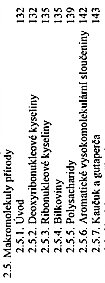 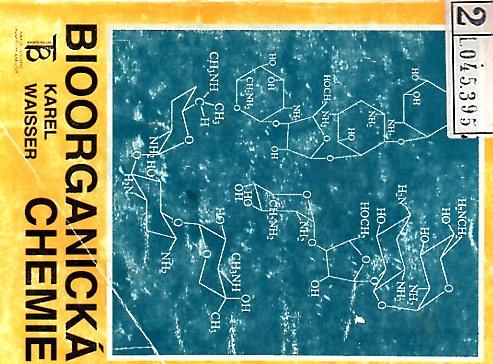 PŘÍRODNÍ POLYMERY PŘF MU  1 2019
18. 9. 2019
10
Inženýrské specializace v oblasti přírodních polymerů
PŘÍRODNÍ POLYMERY PŘF MU  1 2019
18. 9. 2019
11
BiomasaBiomasa je souhrn látek tvořících těla všech organismů, jak rostlin, bakterií, sinic a hub, tak i živočichů. Tímto pojmem často označujeme rostlinnou biomasu využitelnou pro energetické účely. Energie biomasy má svůj prapůvod ve slunečním záření a fotosyntéze, proto se jedná o obnovitelný zdroj energie.Celková hmotnost biomasy je obvykle stanovena vážením, popřípadě též odhadem z objemu nebo délky těla. U čerstvě nalovených organismů je stanovena živá nebo čerstvá biomasa. Přesnější je stanovení biomasy suché (sušiny) a sušiny bez popelovin. Energetická hodnota biomasy je stanovena buď spálením v joulometru, nebo na základě podílu proteinů, cukrů a tuků. Rozeznáváme především zbytkovou (odpadní) biomasu - dřevní odpady z lesního hospodářství a celulózo-papírenského, dřevařského a nábytkářského průmyslu, rostlinné zbytky ze zemědělské prvovýroby a údržby krajiny, komunální bioodpad a odpady z potravinářského průmyslu - a cíleně pěstovanou biomasu - energetické byliny a rychlerostoucí dřeviny
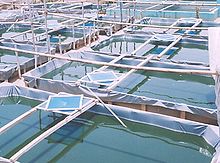 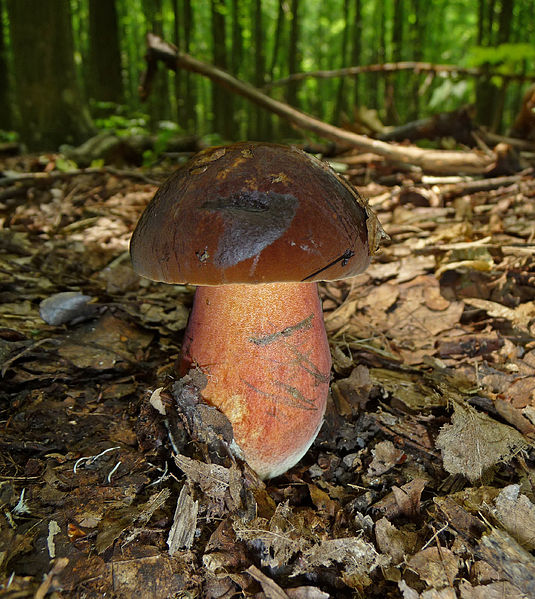 18. 9. 2019
PŘÍRODNÍ POLYMERY PŘF MU  1 2019
12
Doporučená literatura – nespecializované učebnice
Předmět nemá žádné tzv. PREREQUISITIES
J. Mleziva, J. Šňupárek: POLYMERY  výroba, struktura, vlastnosti a použití (kapitola 21: Celulosa a její deriváty)
J. Mleziva, J. Kálal: Základy makromolekulární chemie (kapitola 6: Přírodní polymery)
J. McMurry: Organická chemie (kapitola 25: Biomolekuly: Sacharidy, kapitola 26: Biomolekuly:Aminokyseliny, peptidy a bílkoviny, kapitola 27: Biomolekuly:Lipidy)
18. 9. 2019
PŘÍRODNÍ POLYMERY PŘF MU  1 2019
13
Nově sehnaná literatura
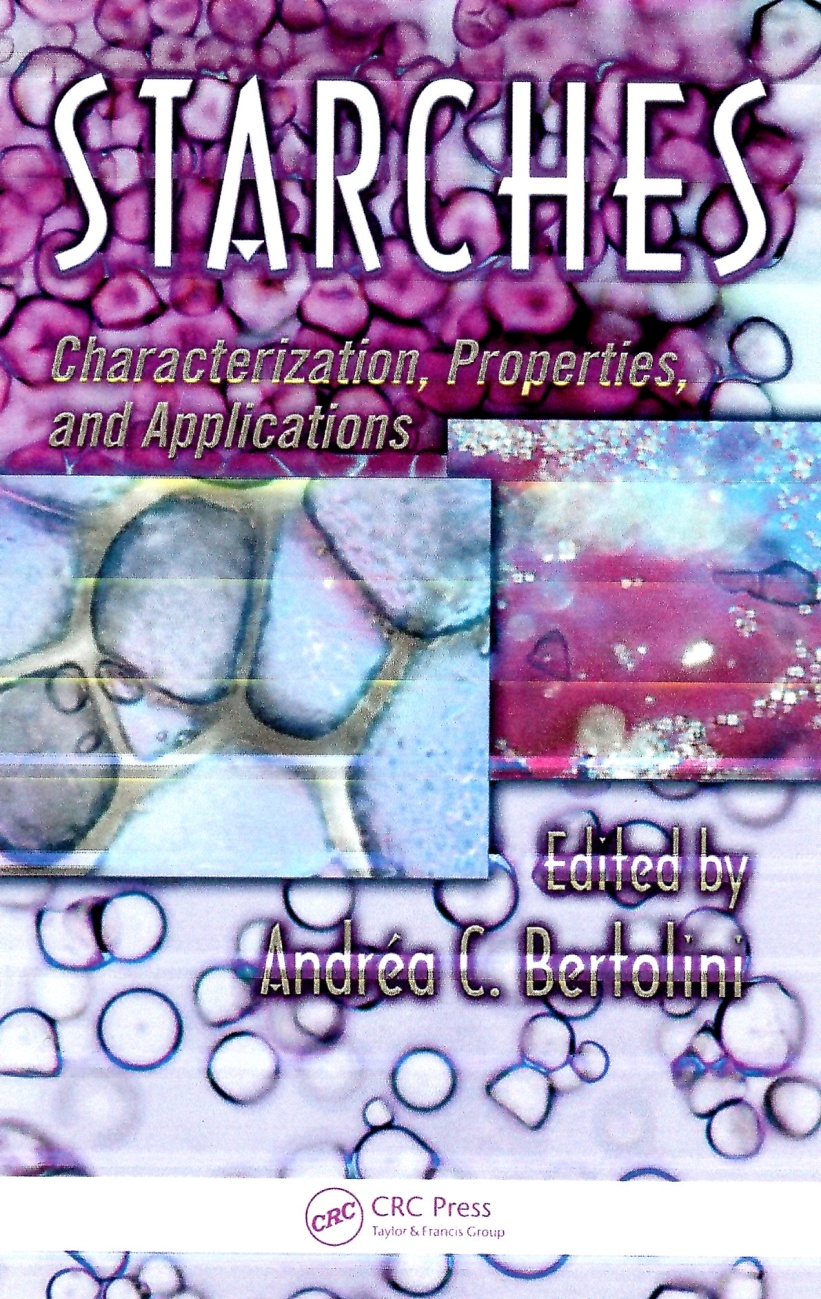 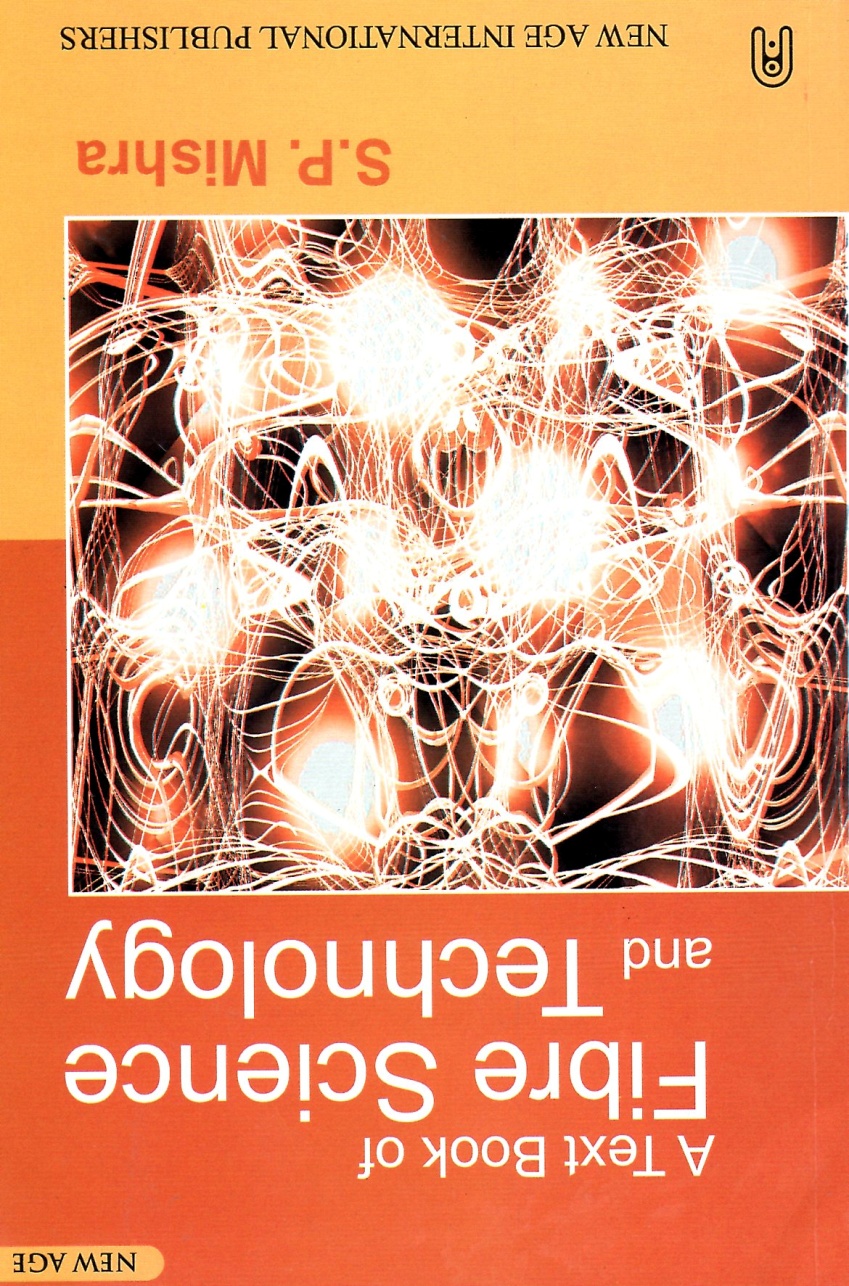 18. 9. 2019
PŘÍRODNÍ POLYMERY PŘF MU  1 2019
14
V češtině a slovenštině asi jediná literatura věnovaná výhradně PŘÍRODNÍM POLYMERŮM, ale nedostupná
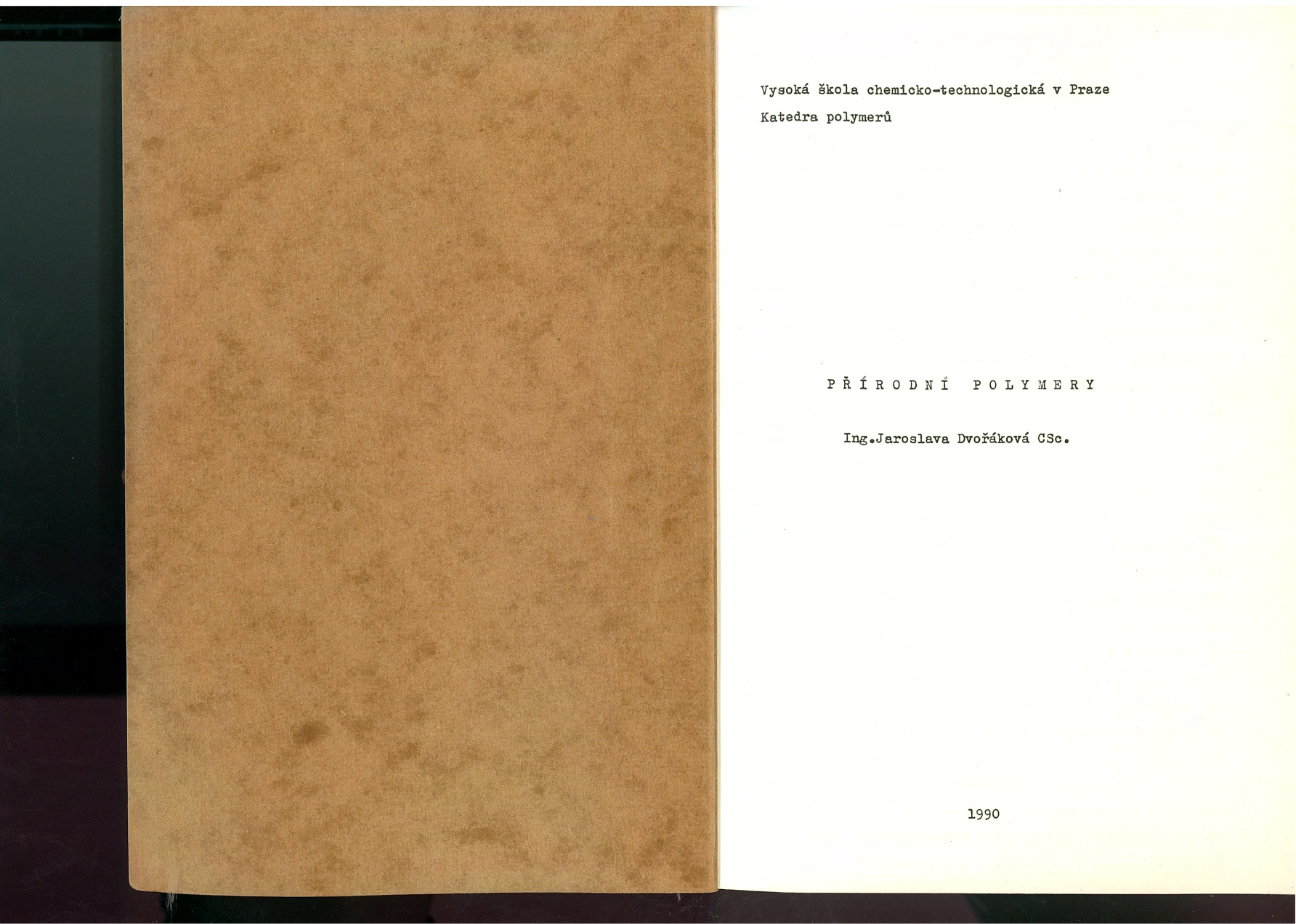 18. 9. 2019
PŘÍRODNÍ POLYMERY PŘF MU  1 2019
15
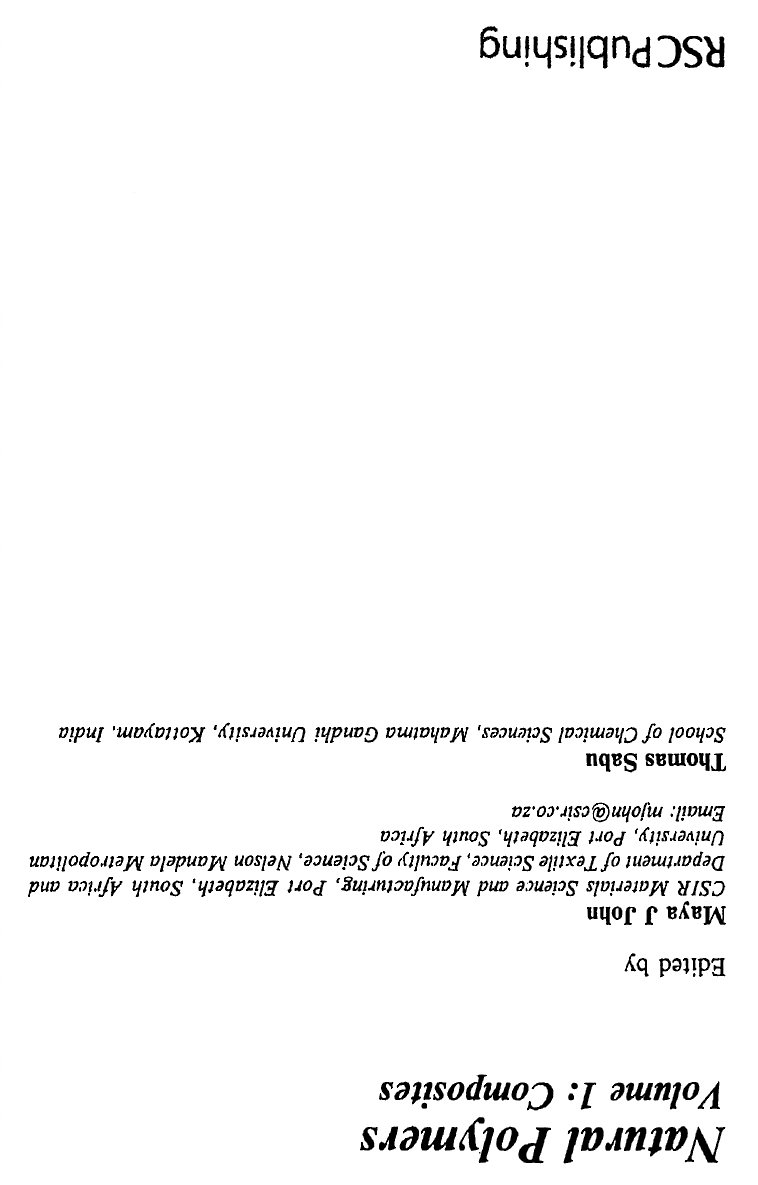 RSC Green Chemistry No. 16
Natural Polymers, Volume 1: Composites
Edited by Maya J John and Thomas Sabu
© The Royal Society of Chemistry 2012
Published by the Royal Society of Chemistry, www.rsc.org
Tuto skutečně moderní knihu se podařilo s prof. Příhodou zakoupit
18. 9. 2019
PŘÍRODNÍ POLYMERY PŘF MU  1 2019
16
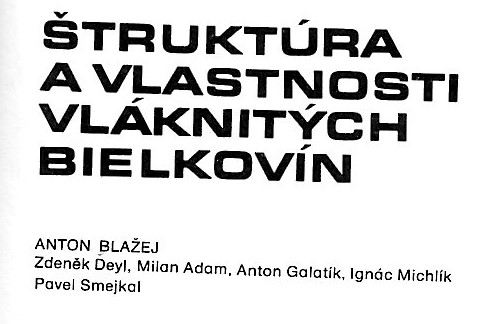 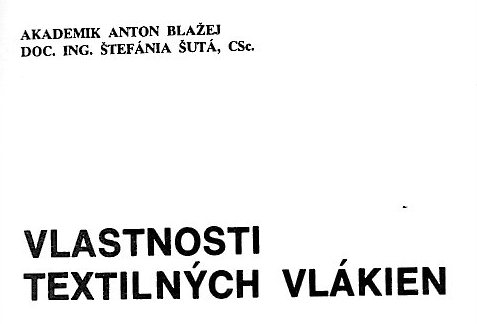 18. 9. 2019
PŘÍRODNÍ POLYMERY PŘF MU  1 2019
17
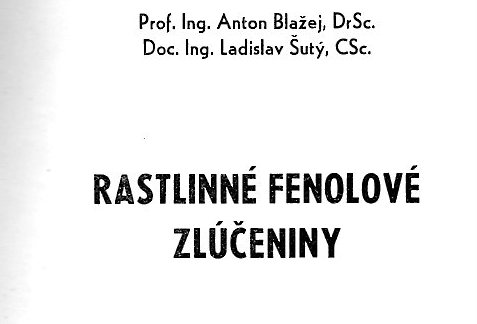 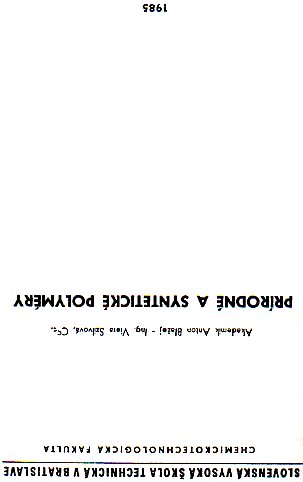 18. 9. 2019
PŘÍRODNÍ POLYMERY PŘF MU  1 2019
18
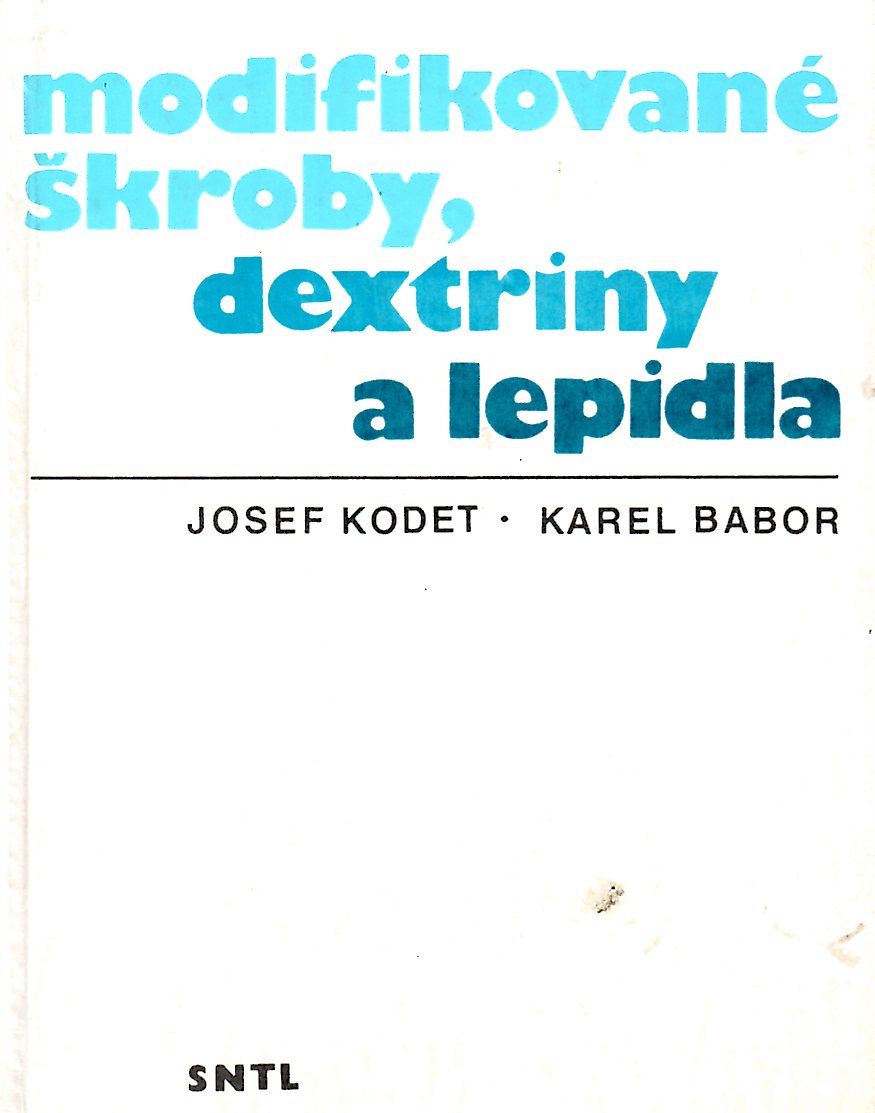 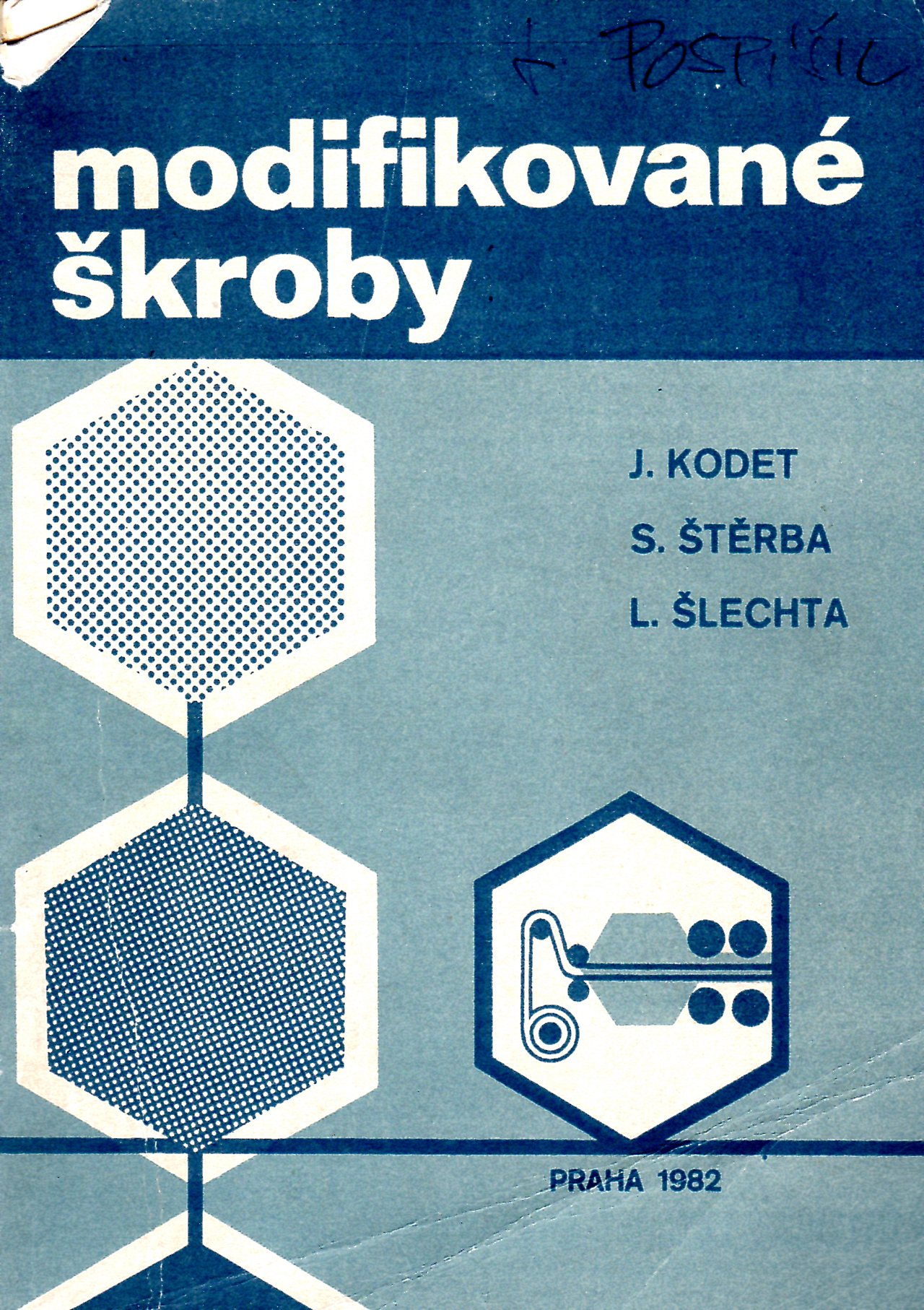 18. 9. 2019
PŘÍRODNÍ POLYMERY PŘF MU  1 2019
19
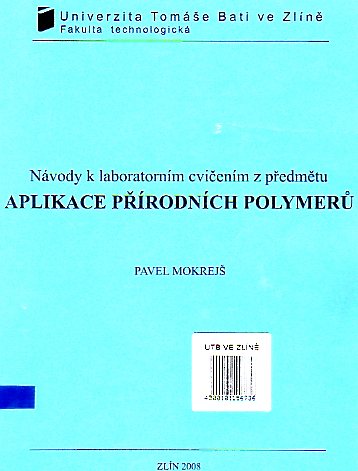 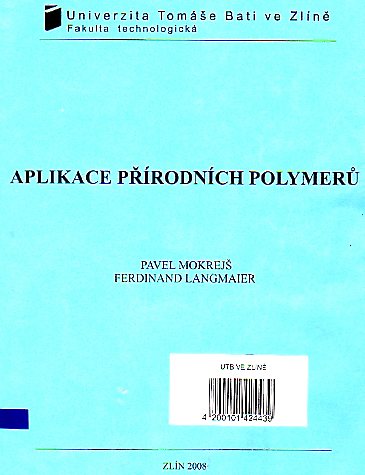 18. 9. 2019
PŘÍRODNÍ POLYMERY PŘF MU  1 2019
20
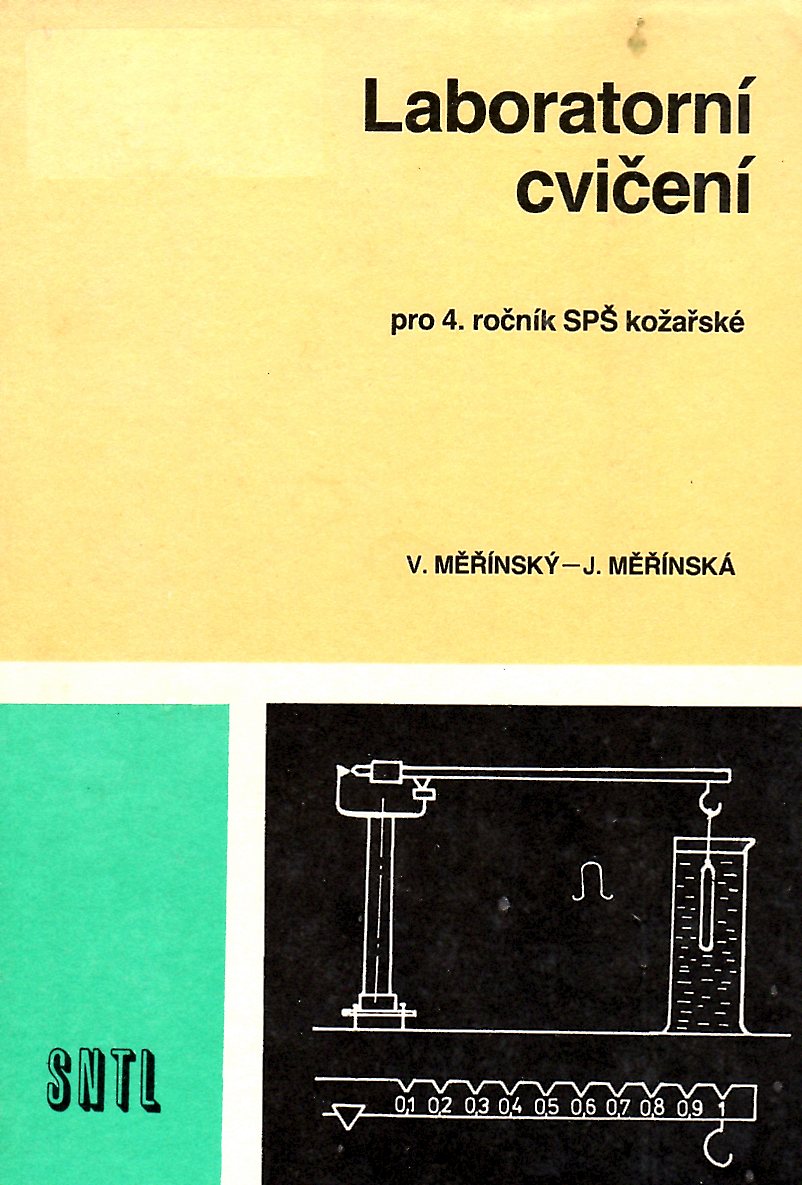 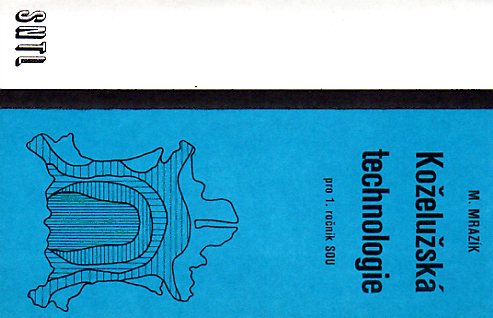 18. 9. 2019
PŘÍRODNÍ POLYMERY PŘF MU  1 2019
21
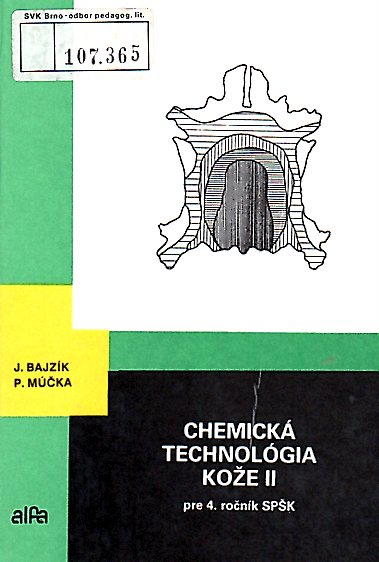 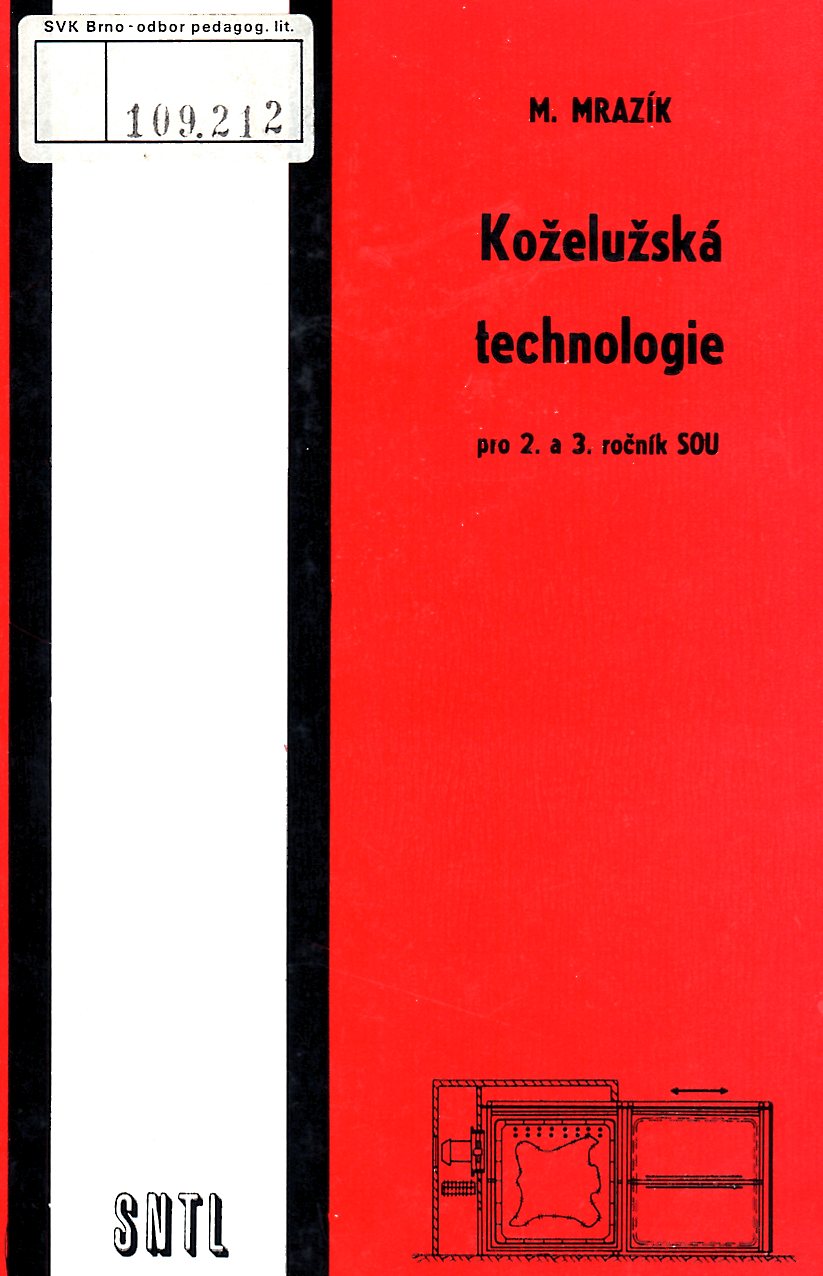 18. 9. 2019
PŘÍRODNÍ POLYMERY PŘF MU  1 2019
22
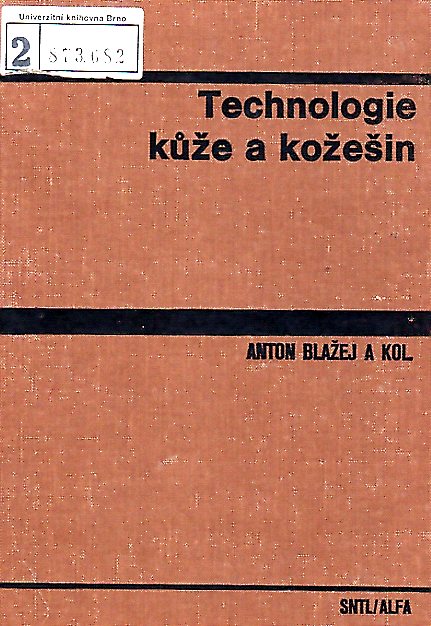 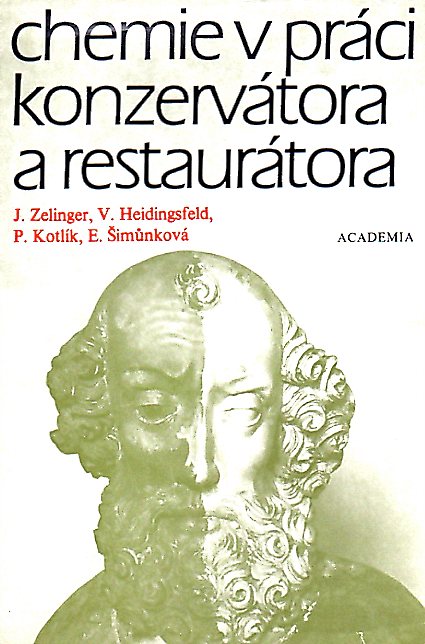 18. 9. 2019
PŘÍRODNÍ POLYMERY PŘF MU  1 2019
23
Čemu se věnovat budeme a čemu ne?
Nebudeme se věnovat
Budeme se věnovat
Přírodní oligomery
Vosky
Přírodní polymery
Modifikace přírodních polymerů
Využití přírodních polymerů
Enzymy
Hormony
Nukleové kyseliny
Nízkomolekulární přírodní látky
18. 9. 2019
PŘÍRODNÍ POLYMERY PŘF MU  1 2019
24
Přírodní polymery – HISTORICKÝ základ chemie polymerů a plastů
Celuloid > nitrocelulóza s kafrem
Galalit > kasein s formaldehydem
Viskózové vlákno > regenerovaná celulóza
……………….
18. 9. 2019
PŘÍRODNÍ POLYMERY PŘF MU  1 2019
25
NOVÝ PŘEDMĚT od tohoto semestru:Laboratorní cvičení z chemie přírodních polymerů
C3807 Cvičení z chemie přírodních polymerů (podzim 2018) 
Učit to bude Mgr. Gabriela Vyskočilová
18. 9. 2019
PŘÍRODNÍ POLYMERY PŘF MU  1 2019
26
Syntetické produkty
Přírodní produkty 
Modifikované přírodní produkty
Syntetické produkty
18. 9. 2019
PŘÍRODNÍ POLYMERY PŘF MU  1 2019
27
Textilní vlákna jsou často přírodní polymery!
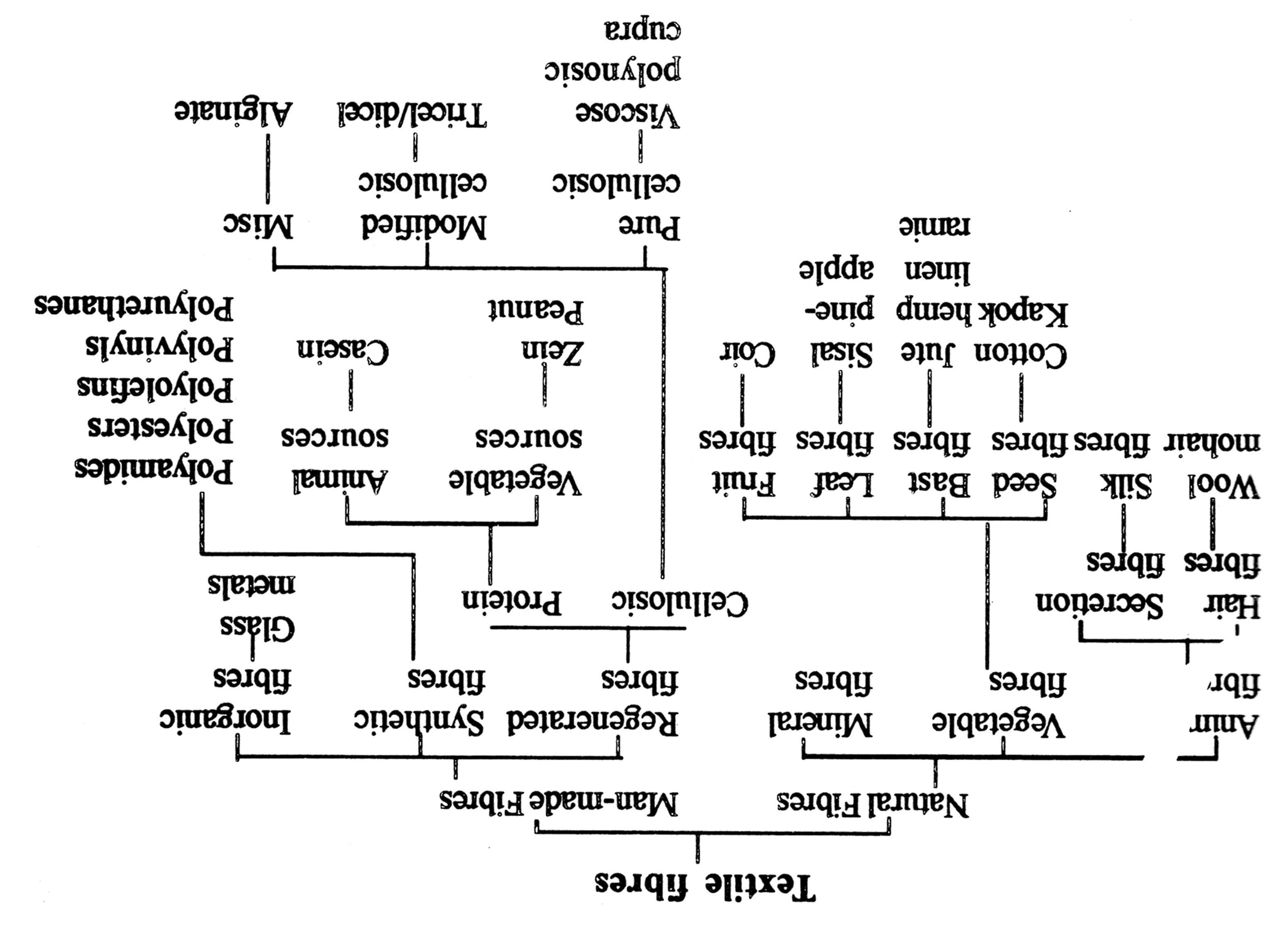 Modifikované přírodní produkty
18. 9. 2019
PŘÍRODNÍ POLYMERY PŘF MU  1 2019
28
Textilní vlákna
Přírodní vlákna
Umělá vlákna
Modifikovaná přírodní vlákna
Živočišná
vlákna
Rostlinná
vlákna
Minerální
vlákna
Celulózová vlákna
Bílkovinná vlákna
Viskózová vlákna
Živočišná
vlákna
Rostlinná
vlákna
RŮZNÉ
Měďnaté hedvábí
Di a Triacetátové hedvábí
Zeinová vlákna
Kaseinovávlákna
Alginátová vlákna (není celulóza, ale je to POLYSACHARID)
Vlákna
z  podzemnice olejné
18. 9. 2019
PŘÍRODNÍ POLYMERY PŘF MU  1 2019
29
Textilní vlákna
Přírodní vlákna
Umělá vlákna
Modifikovaná přírodní vlákna
Živočišná
vlákna
Rostlinná
vlákna
Minerální
vlákna
Azbest
Vlákna ze srsti
Vlákna ze sekretu
Semenná
vlákna
Stonková
(lýková) vlákna
Listová vlákna
Vlákna z plodů (ovoce)
Přírodní hedvábí
Vlna
Bavlna
Sisal,
ananas
Mohér
Juta,
Konopí,
Len, ramie
Kokosové vlákno
18. 9. 2019
PŘÍRODNÍ POLYMERY PŘF MU  1 2019
30
Přírodní produkty
Po izolaci a případném vyčištění je lze použít tak, jak jsou získány z přírodních zdrojů
PŘÍKLADY:
Celulózová vlákna > bavlna (cca. 98 % hmot. Celulózy)
Škrob > izolace z rostlin (brambory, pšenice, kukuřice)
Kolagen
18. 9. 2019
PŘÍRODNÍ POLYMERY PŘF MU  1 2019
31
Modifikované přírodní produkty
Po izolaci a případném vyčištění jsou podrobeny chemické reakci (reakcím), čímž je získán výsledný produkt
PŘÍKLADY:
Celulózová vlákna > xantogenát > srážení > textilní vlákna
Škrob > kyselina + teplo > dextrinové lepidlo
Kolagen > denaturace > klíh a želatina
18. 9. 2019
PŘÍRODNÍ POLYMERY PŘF MU  1 2019
32
Syntetické produkty
Výsledný produkt je získán záměrnou lidskou činností z látek (monomerů)  
PŘÍKLADY:
Etylén > polyetylén
Butadien + styrén > butadien-styrénový kaučuk
Dimetyltereftalát + etylénglykol > PETP (PET)
18. 9. 2019
PŘÍRODNÍ POLYMERY PŘF MU  1 2019
33
Význam přírodních polymerů v minulosti, současnosti a budoucnosti
Minulost: dominance přírodních polymerů
Současnost: minoritní role jako technický plast, konkurence v oblasti lepidel trvá, přesun významu do potravinářství, kosmetiky a léčiv
BUDOUCNOST:  
Rozvoj modifikovaných přírodních polymerů (asi kromě papíru)
Snahy o chemické využití biomasy 
Energetické využití (bioplyn, dřevoplyn)
18. 9. 2019
PŘÍRODNÍ POLYMERY PŘF MU  1 2019
34
Má KAŽDÉ využití přírodních surovin smysl?
Co soudíte o těchto využitích:
Bionafta,
Kyselina polymléčná (PLA),
Biolíh,
Etylén z biolihu,
…………….
18. 9. 2019
PŘÍRODNÍ POLYMERY PŘF MU  1 2019
35
Co je vhodné si oživit 1 ?
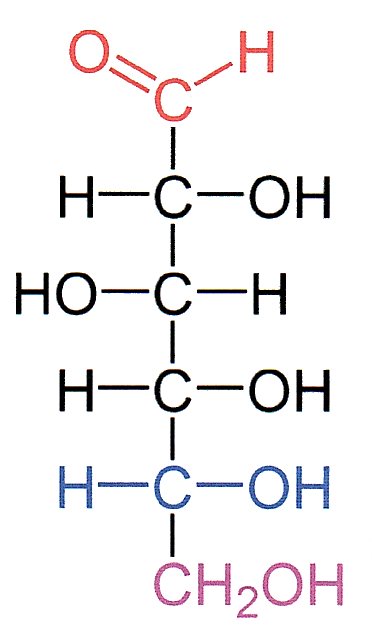 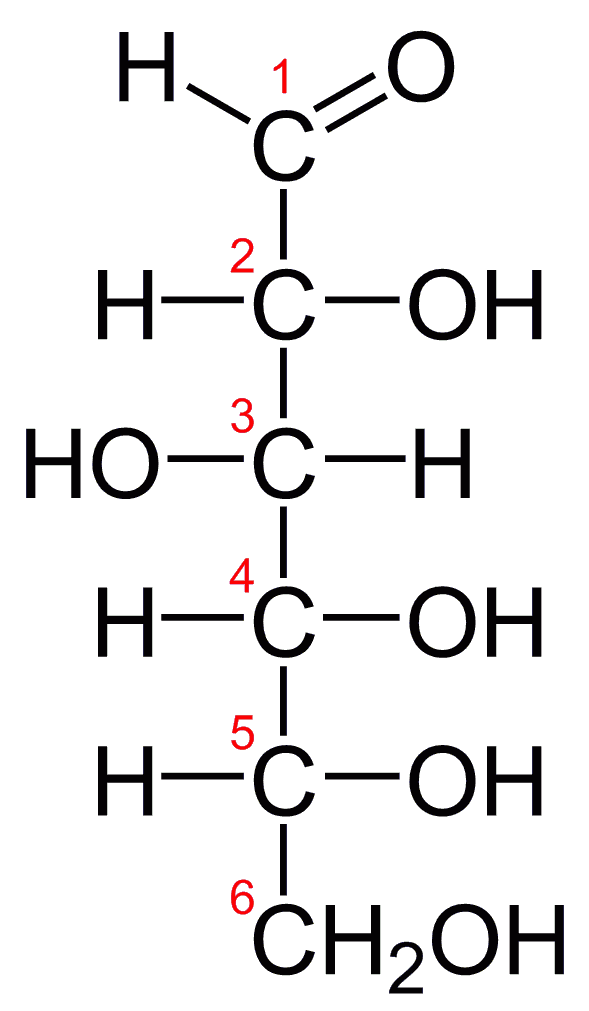 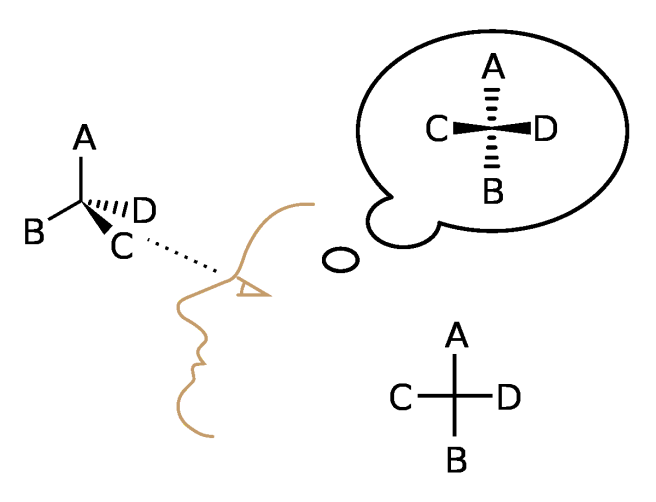 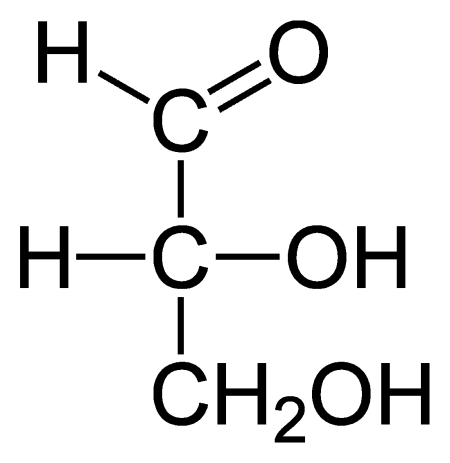 Fischerova  projekce
D-Glukosy ještě jednou:
 C1 je nahoře,
 -OH na C5 je napravo
Fischer projection of
D-Glucose
Fischer projection of
D-Glyceraldehyde
18. 9. 2019
PŘÍRODNÍ POLYMERY PŘF MU  1 2019
36
Co je vhodné si oživit 2 ?
Mutarotace je jev, kdy se za určitý čas ve vodném roztoku monosacharidů vytvoří různé formy těchto monosacharidů (tzv. anomery). Dochází ke štěpení poloacetálové vazby a molekula sacharidu se mění na lineární. Z lineární molekuly se mění na jiné anomery (formy heterocyklických sacharidů).
Příklad
Pokud uvažujeme o vodném roztoku α-D-glukopyranosy, pak se po rozštěpení na lineární D-glukosu může přeměnit na své jiné anomery: α-D-glukopyranosu, β-D-glukopyranosu, α-D-glukofuranosu a β-D-glukofuranosu. V roztoku se však současně vyskytuje malé množství linéární D-glukosy, která v tu chvíli přechází do jiné formy monosacharidu.
18. 9. 2019
PŘÍRODNÍ POLYMERY PŘF MU  1 2019
37
Co je vhodné si oživit 3 ?
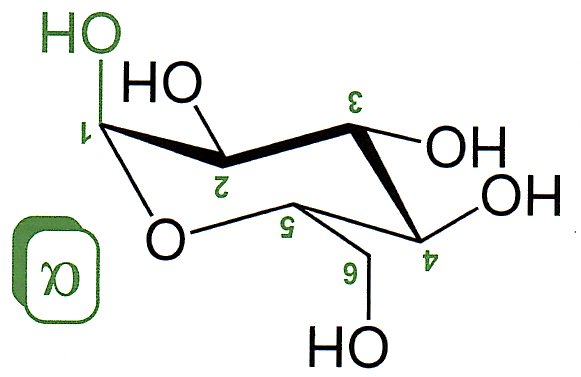 Vazby  -OH na C1 a vazba C5-C6 jsou TRANS
a – D – glukopyranosa (cyklická forma glukosy)
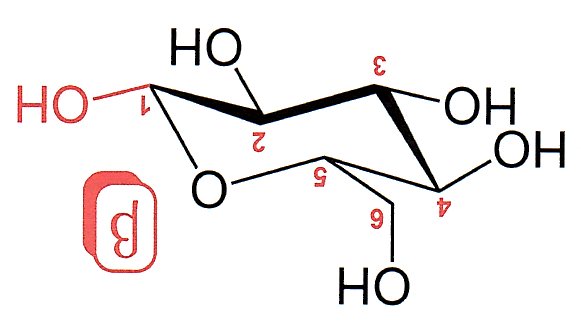 b – D – glukopyranosa (cyklická forma glukosy)
Vazby  -OH na C1 a vazba C5-C6 jsou CIS
18. 9. 2019
PŘÍRODNÍ POLYMERY PŘF MU  1 2019
38
Co je vhodné si oživit 4 ?
a – D – glukopyranosa (cyklická forma glukosy, má jí být cca. 37 % molárních ) je v rovnováze s 
b – D – glukopyranosa (cyklická forma glukosy , má jí být cca. 63 % molárních ) a tyto obě formy ještě koexistují s formou lineární (té má být jen cca. 0,002 % molárních)
Forma D v přírodě převažuje
18. 9. 2019
PŘÍRODNÍ POLYMERY PŘF MU  1 2019
39
Biopolymery v AV ČR
Ústav chemických procesů AV ČR v Centrum kompetence pro výzkum biorafinací
Centra poskytne kupříkladu podklady, aby se průmysloví účastníci stali např. dodavateli stravitelných kolagenních a proteinových hydrolyzátů pro výživu 
Projekt nyní probíhá
18. 9. 2019
PŘÍRODNÍ POLYMERY PŘF MU  1 2019
40
Cesta od nápadu k realizaci je PŘEDLOUHÁ
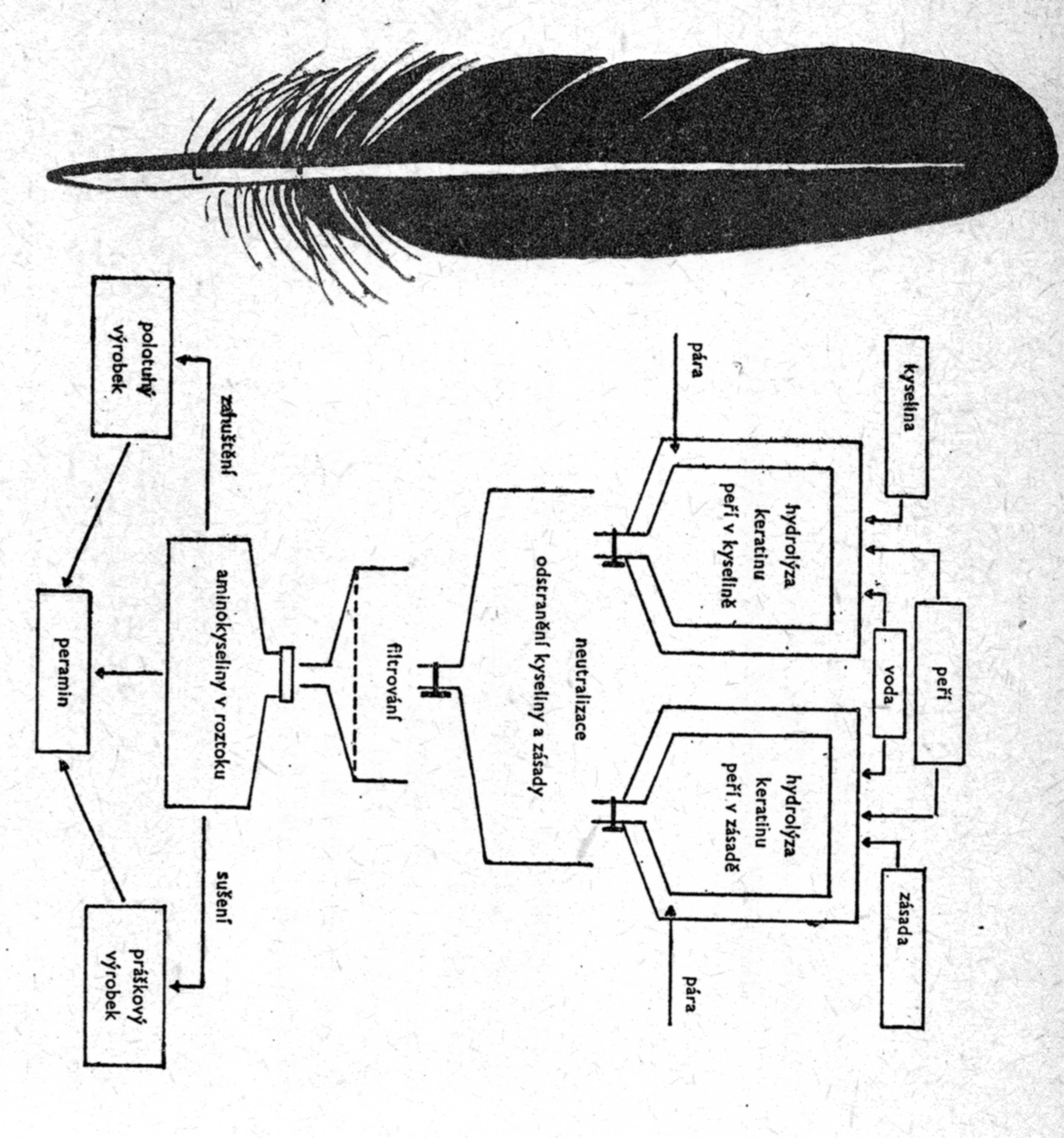 Z knížky MLADÝ TECHNIK 5, vydané již v roce 1962!
18. 9. 2019
PŘÍRODNÍ POLYMERY PŘF MU  1 2019
41
Co jsem pro vás udělal navíc
Souhrn o názvosloví sacharidů
SCAN „Didaktické problémy výuky sacharidů“ z Chemických listů
18. 9. 2019
PŘÍRODNÍ POLYMERY PŘF MU  1 2019
42